Imagine you live in prehistoric Britain. 

Could you get your food from:

a supermarket?

a takeaway?

a local shop?
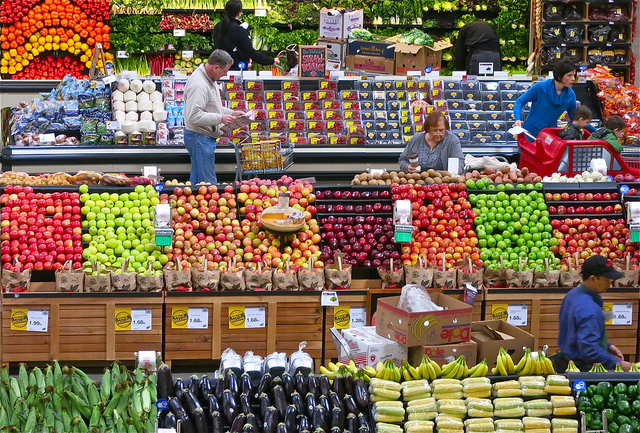 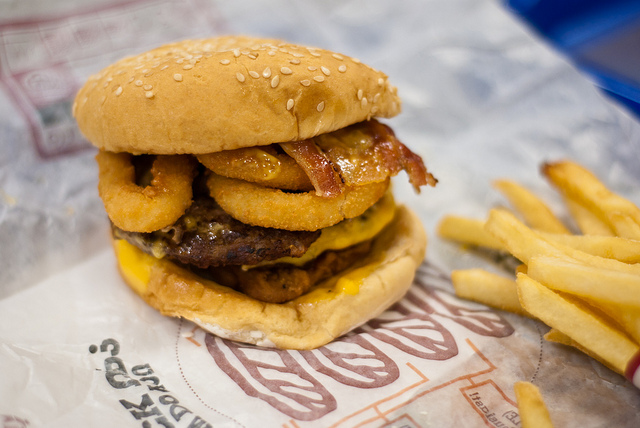 [Speaker Notes: TTYP = talk to your partner
Photos courtesy of:
Supermarket – Dean Hockman@flickr.com
Takeaway - Stefou!@flickr.com]
This is your supermarket,
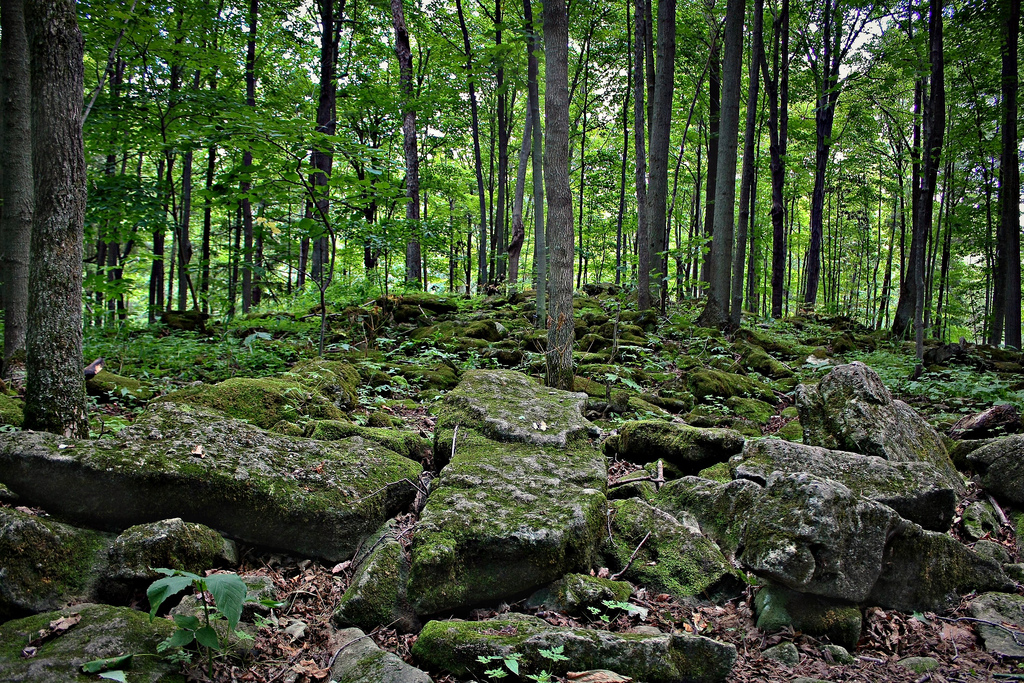 [Speaker Notes: Photos courtesy of:
Forest – targut@flickr.com]
…this is the nearest takeaway…
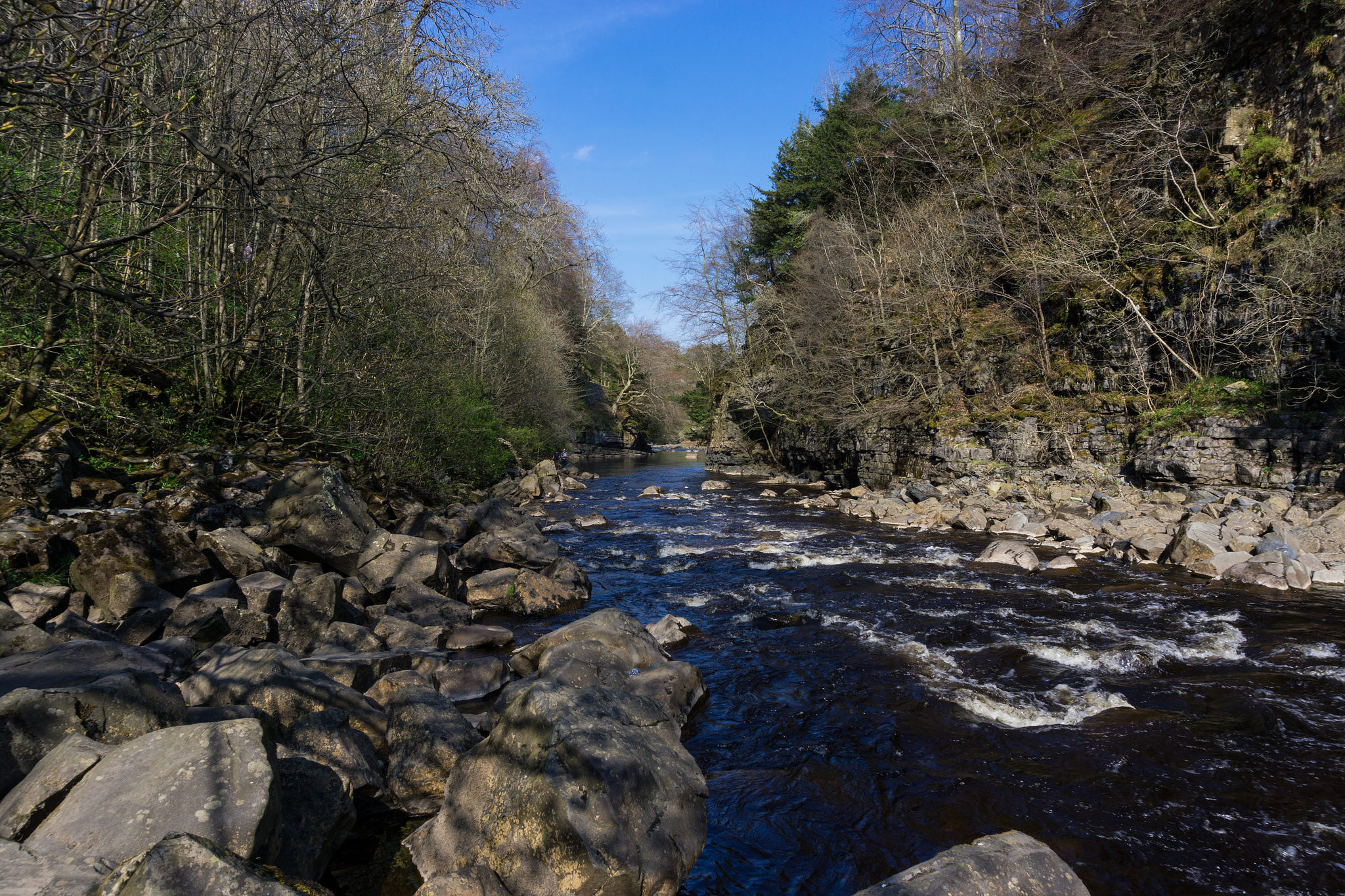 [Speaker Notes: Photos courtesy of:
Forest – barnyz@flickr.com]
… and this is your local shop.
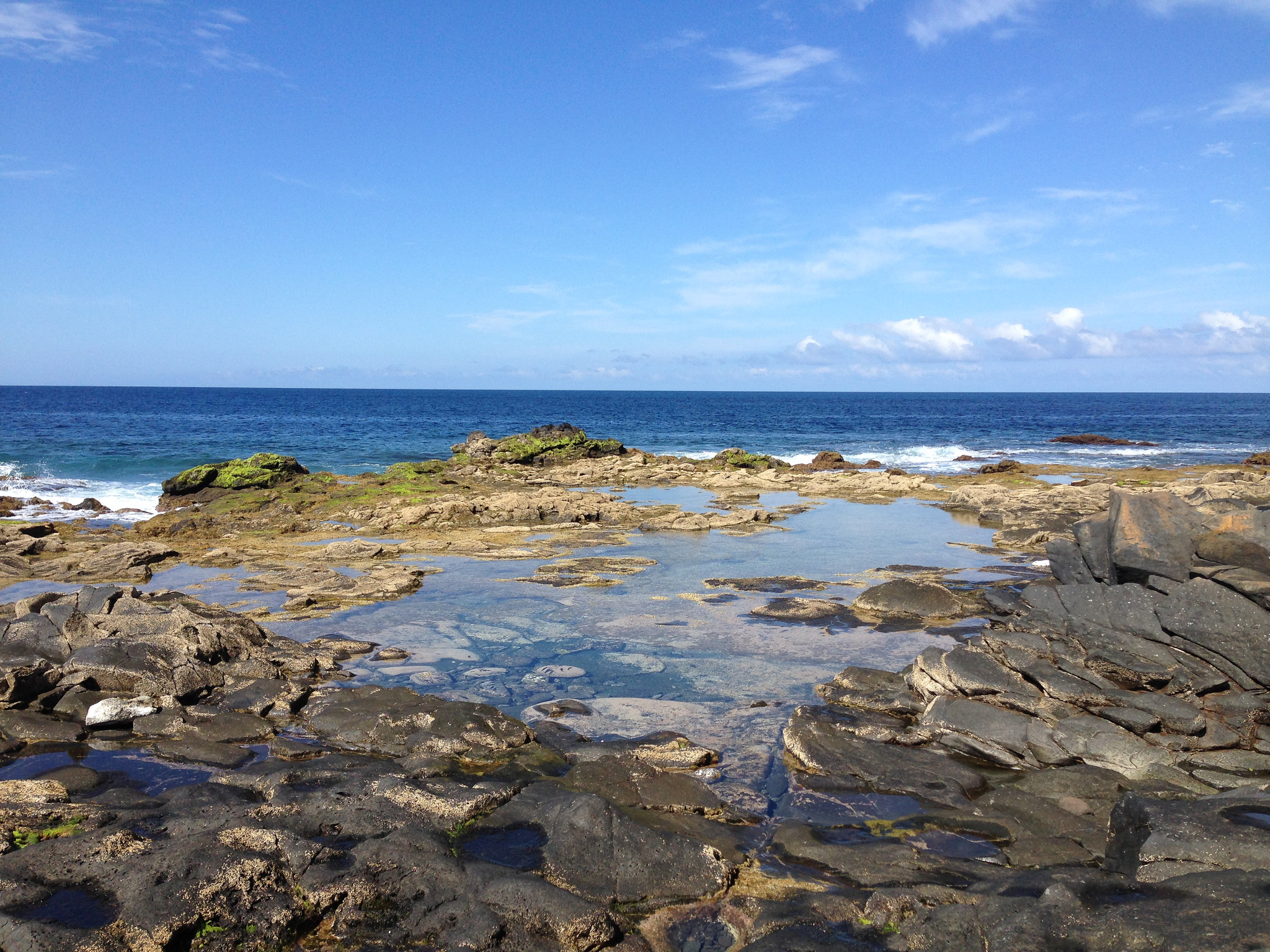 [Speaker Notes: Photos courtesy of:
Coast – Tom Wright@flickr.com]
It wasn’t until the Neolithic (4000BC onwards) period that people began to grow food and farm animals.

So for early humans, finding food was essential to survive.

Why do you think we call them 
hunter-gatherers?
[Speaker Notes: TTYP = talk to your partner]
This cave painting from Lascaux in France is 17,300 years old. What kind of animals can you see?
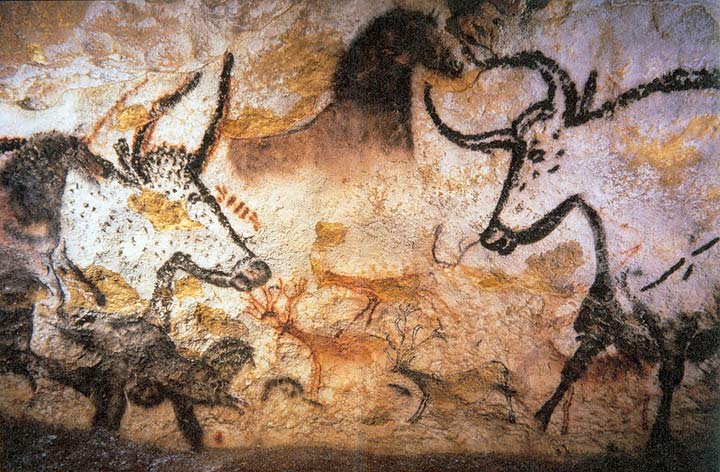 [Speaker Notes: Aurochs (an extinct type of wild cattle), horses and deer

Photos courtesy of:
Prof saxx@wikimediacommons]
Stone Age people would hunt many animals.
What are these creatures? Would you eat them? TTYP
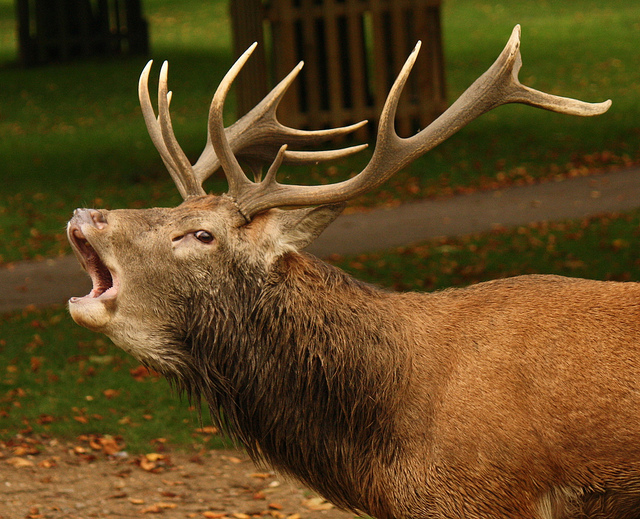 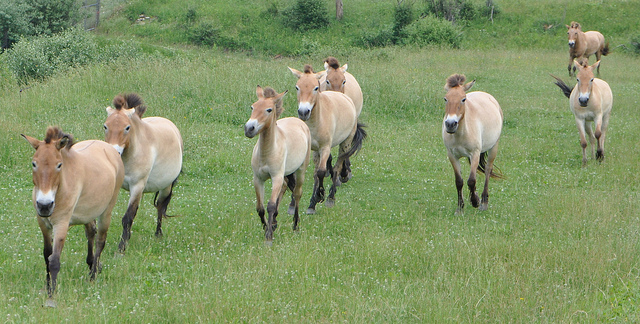 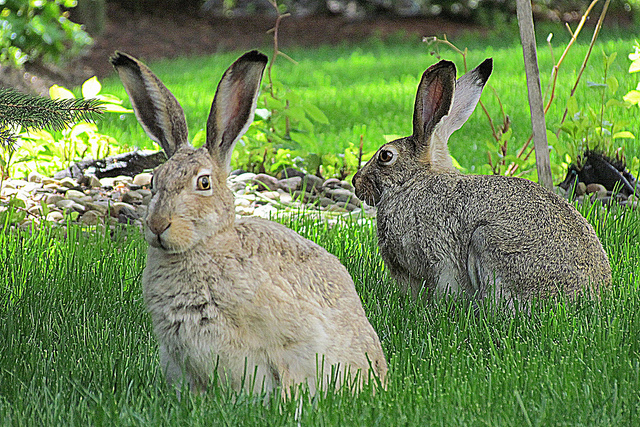 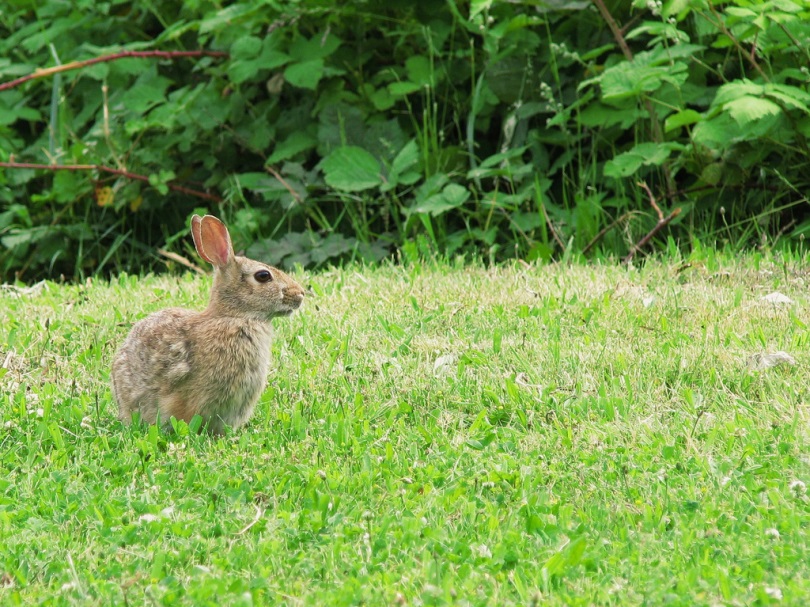 [Speaker Notes: TTYP = talk to your partner
Deer, wild horses, hares, rabbits (shorter ears)

Photos courtesy of:
Deer - Martha de Jong-Lantink@flickr.com
Wild horses - Ted@flickr.com
Hares - Sergei Scurfield@flickr.com
Rabbit – James Hall@flickr.com]
They also hunted animals in rivers and coastal areas. 
What are these food sources? TTYP
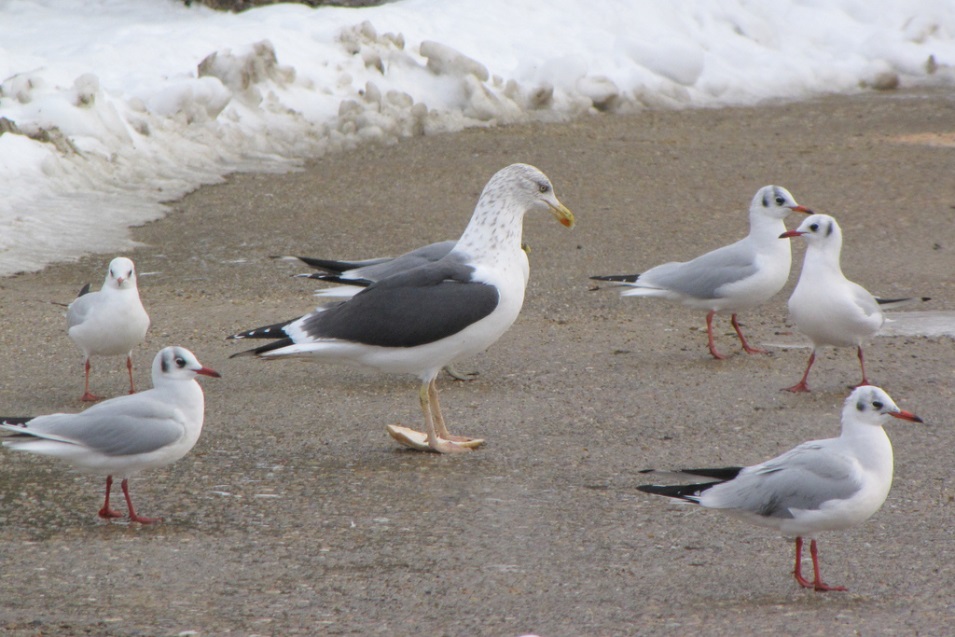 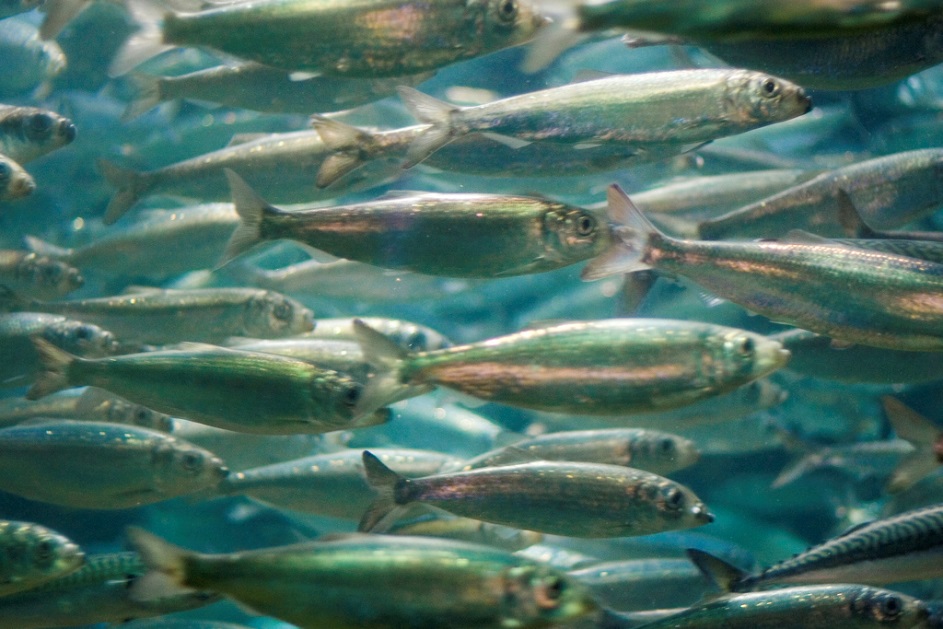 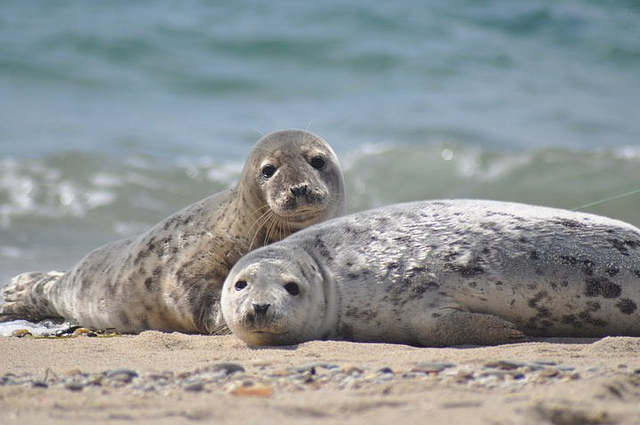 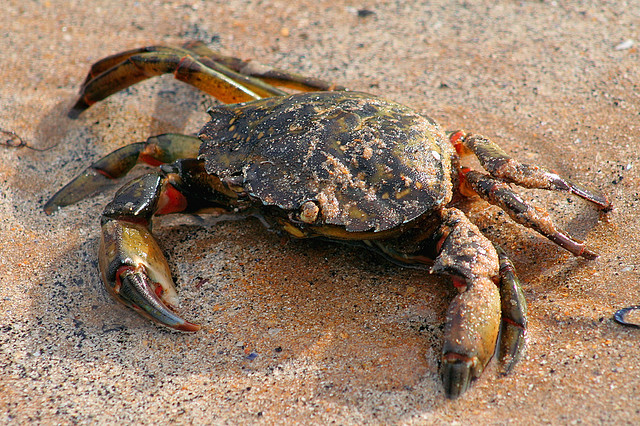 [Speaker Notes: TTYP = talk to your partner
Sea birds, herring, crab, seals

Photos courtesy of:
Seabirds – Dan Davison@flickr.com
Seals – US Fish & Wildlife Service@flickr.com
Herring – Jacob Botter@flickr.com
Crab – John Haslam@flickr.com]
Some of the creatures hunted are now extinct or no longer found in Britain. What are these animals? TTYP
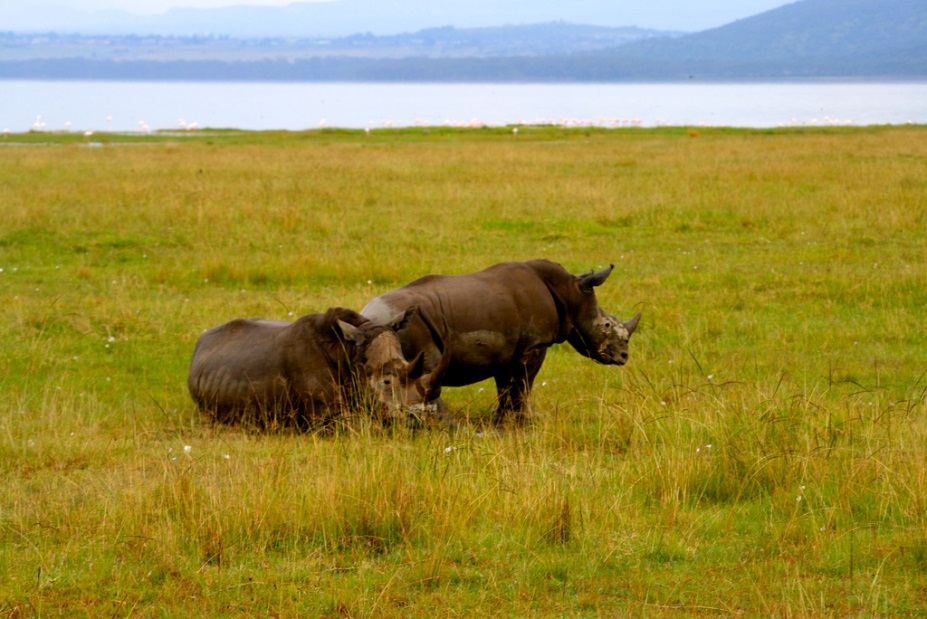 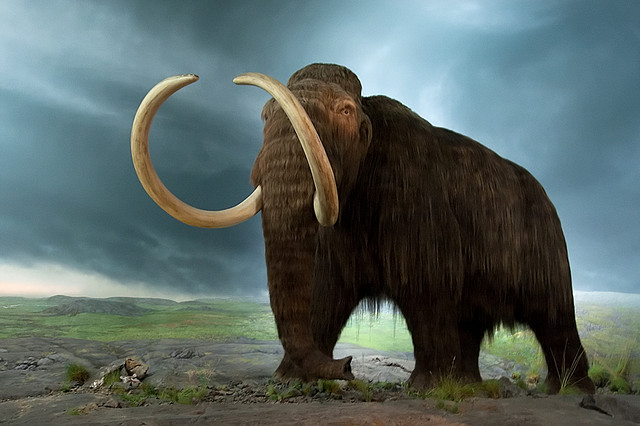 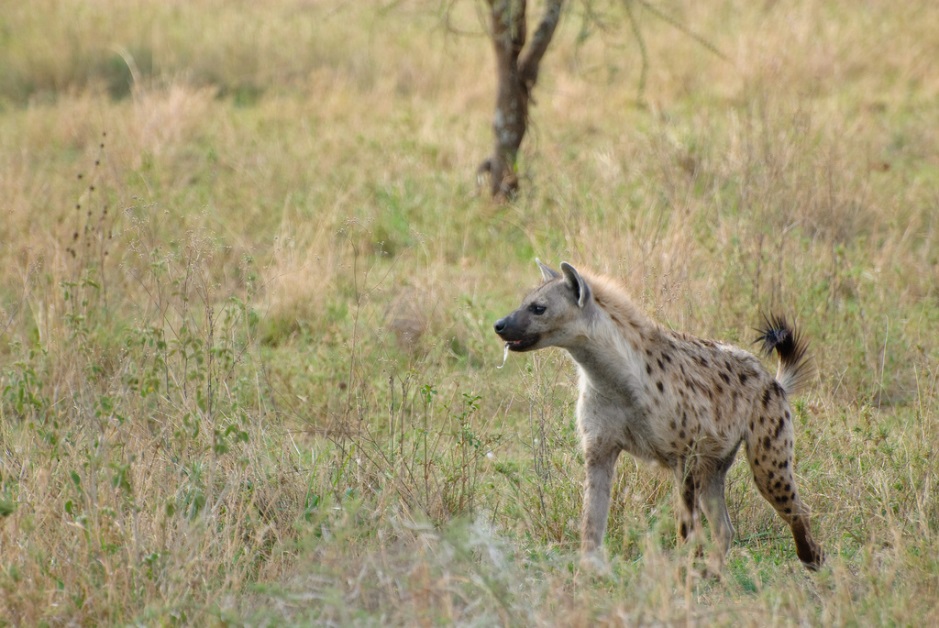 Did you know?
When archaeologist excavated London’s Trafalgar Square in the 1950s, they found a hippopotamus tooth and the remains of elephants!
[Speaker Notes: TTYP = talk to your partner
Mammoth, rhino & hyena

Photos courtesy of:
Woolly mammoth – Tyler Ingram@flickr.com
Rhino – Davida de la Harpe@flickr.com
Hyena – Oliver.Dodd@flickr.com]
They gathered:
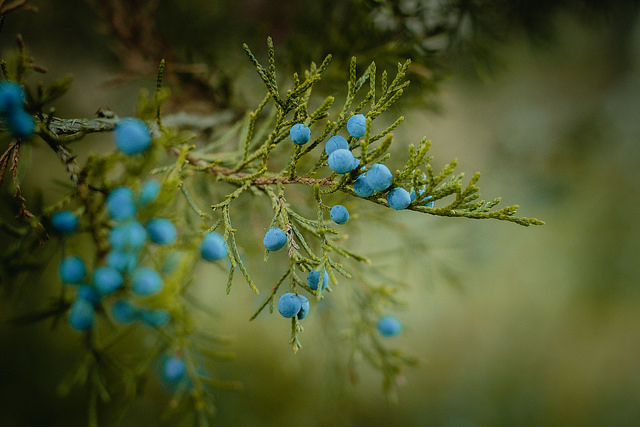 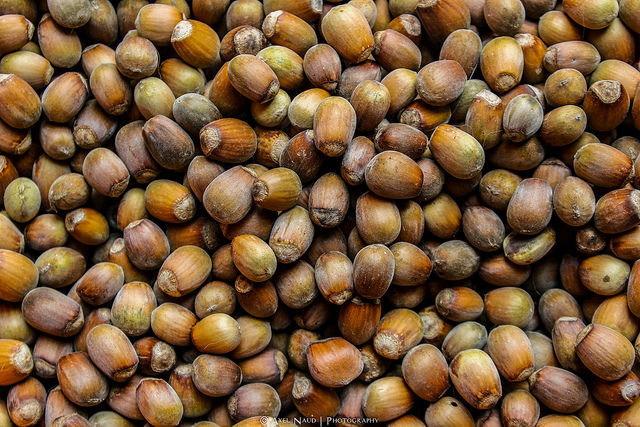 hazelnuts
wild berries
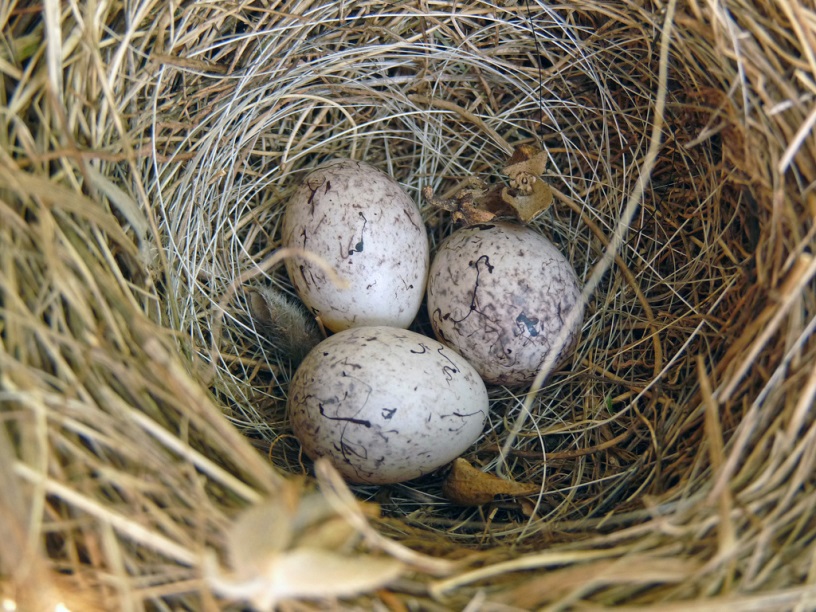 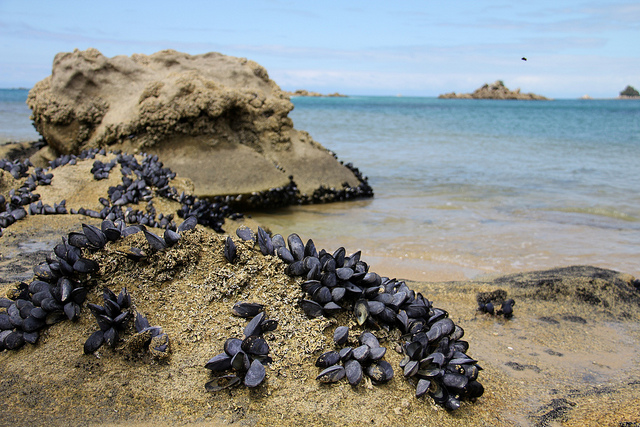 bird eggs
mussels
[Speaker Notes: Photos courtesy of:
Juniper berries – Image Catalog@flickr.com
Hazelnuts - Axel Naud@flickr.com
Mussels – Phil King@flickr.com
Bird eggs – NottsExMiner@flickr.com]
Stone Age people were not fussy! Can you guess these other creatures which they ate?
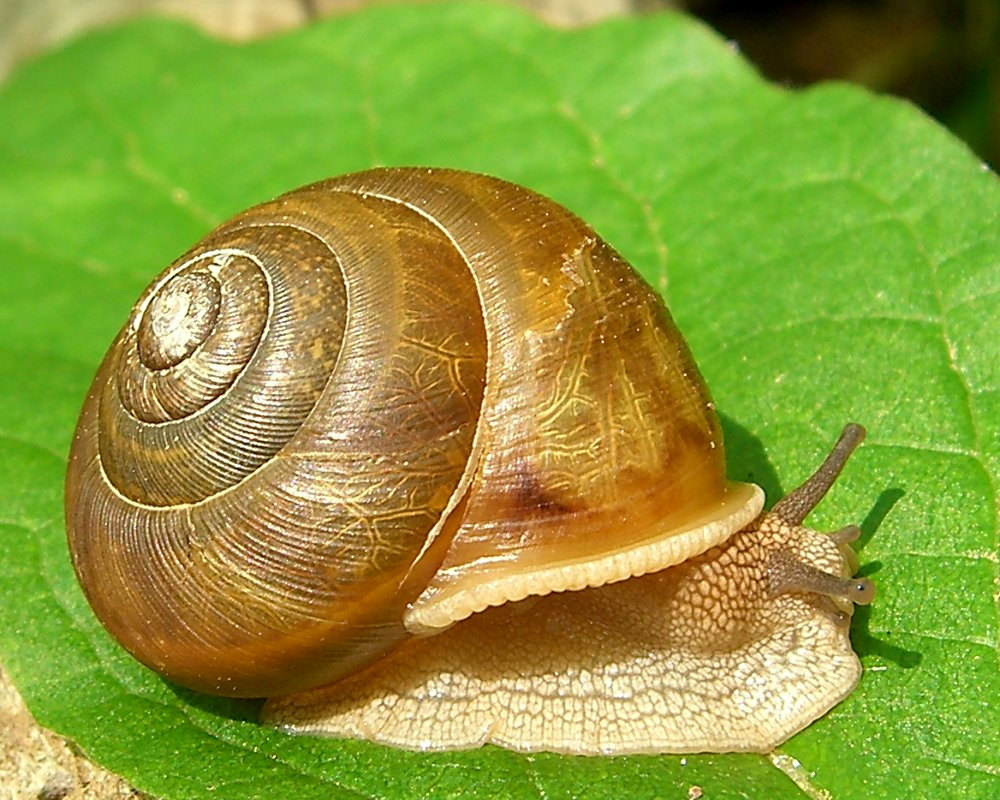 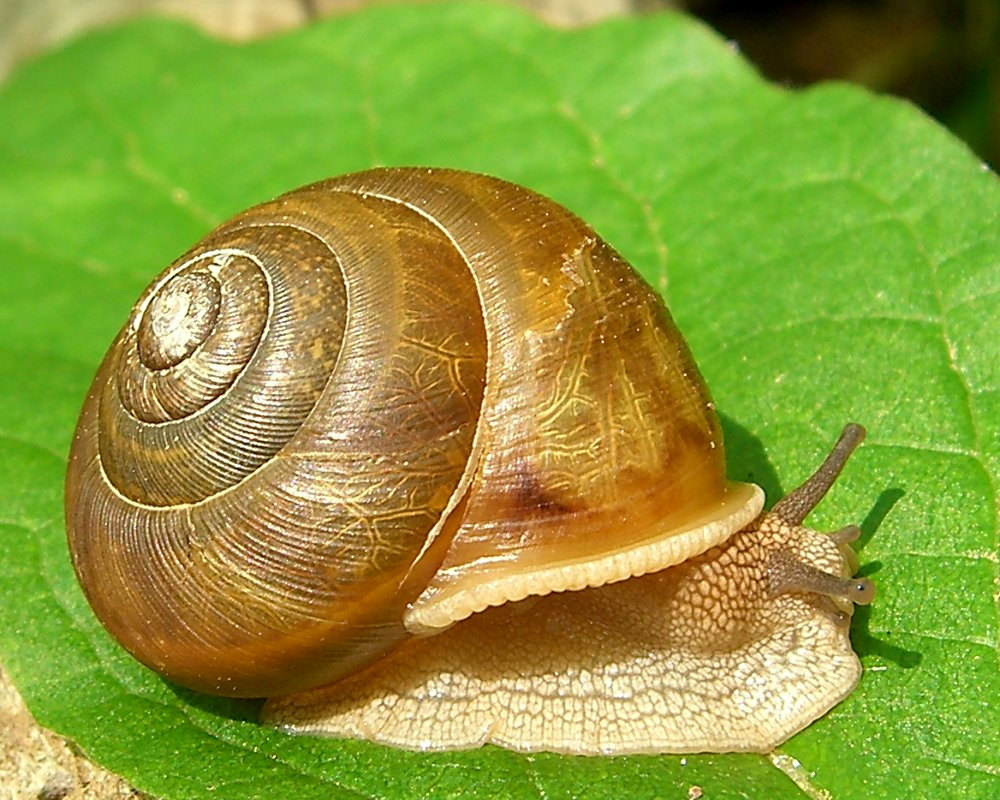 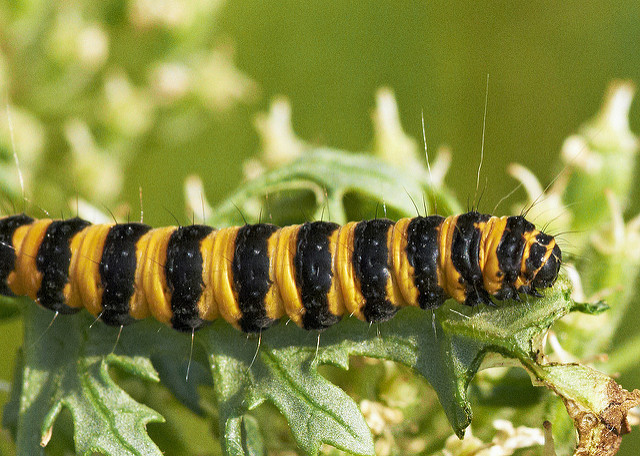 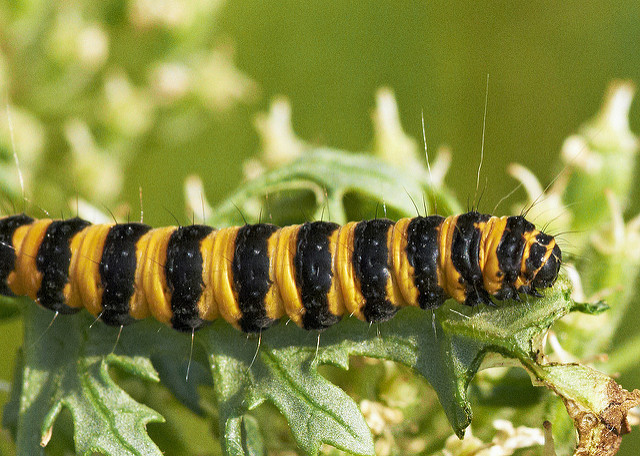 snails
caterpillar
[Speaker Notes: Photos courtesy of:
Snail – Jason Hollinger@flickr.com
Caterpillar – Flickpicpete@flickr.com]
Stewed Fruit
Early humans would cook fruit to preserve it.  

Why don’t you try cooking up some fruits and nuts?  Hazelnuts with any kind of berries would work.  

Stir them together, add honey and slowly bring to the boil.  
Simmer for 20 minutes then leave to cool.
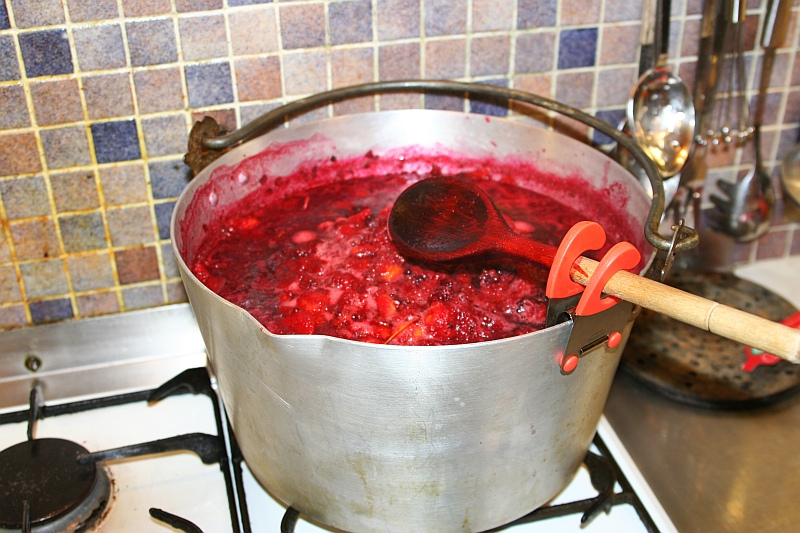 Photo courtesy of Clinton ndrwfgg@flickr.com- granted under creative commons licence - attribution
Activity:
Your task is to sort the food into the hunting and gathering columns.
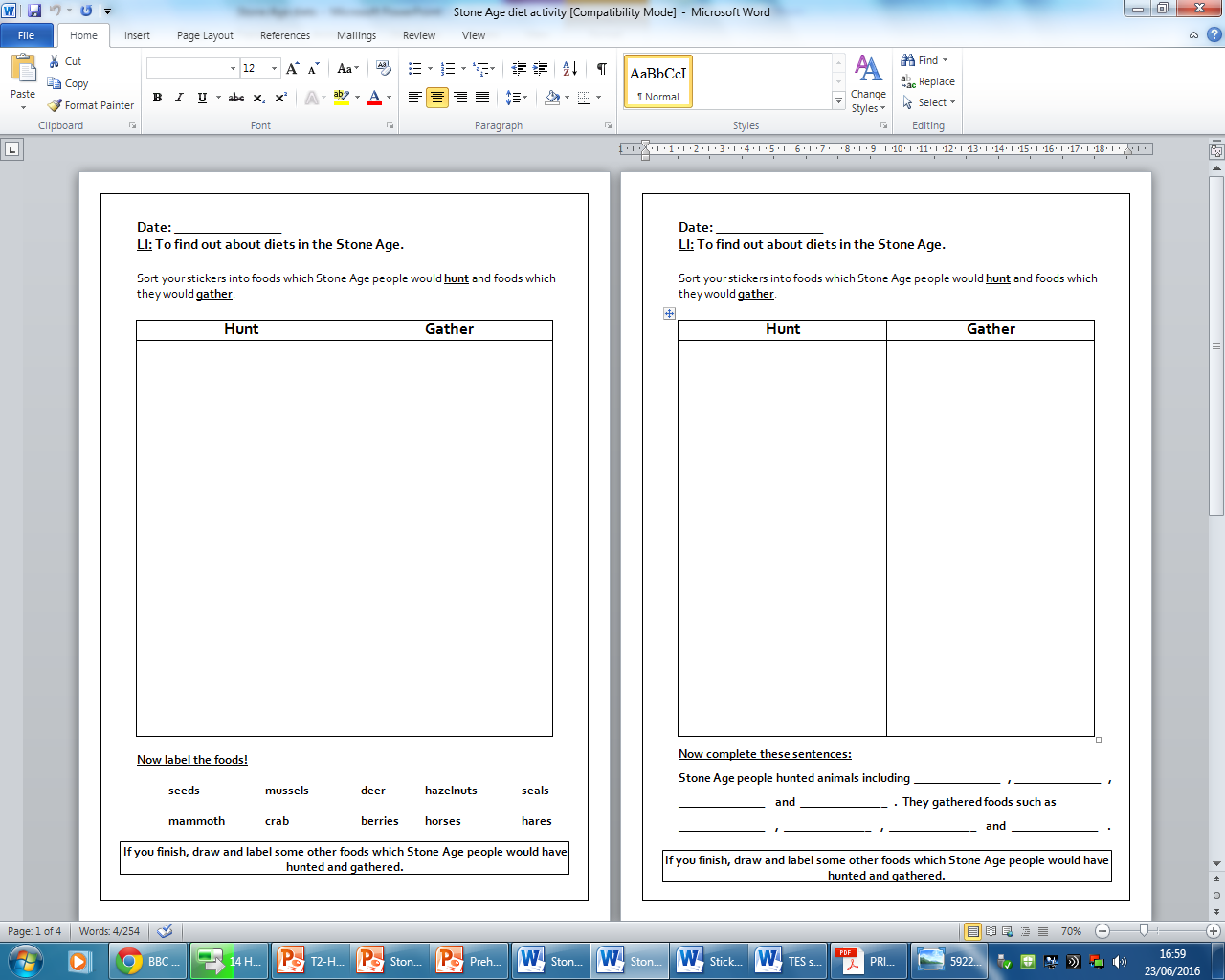 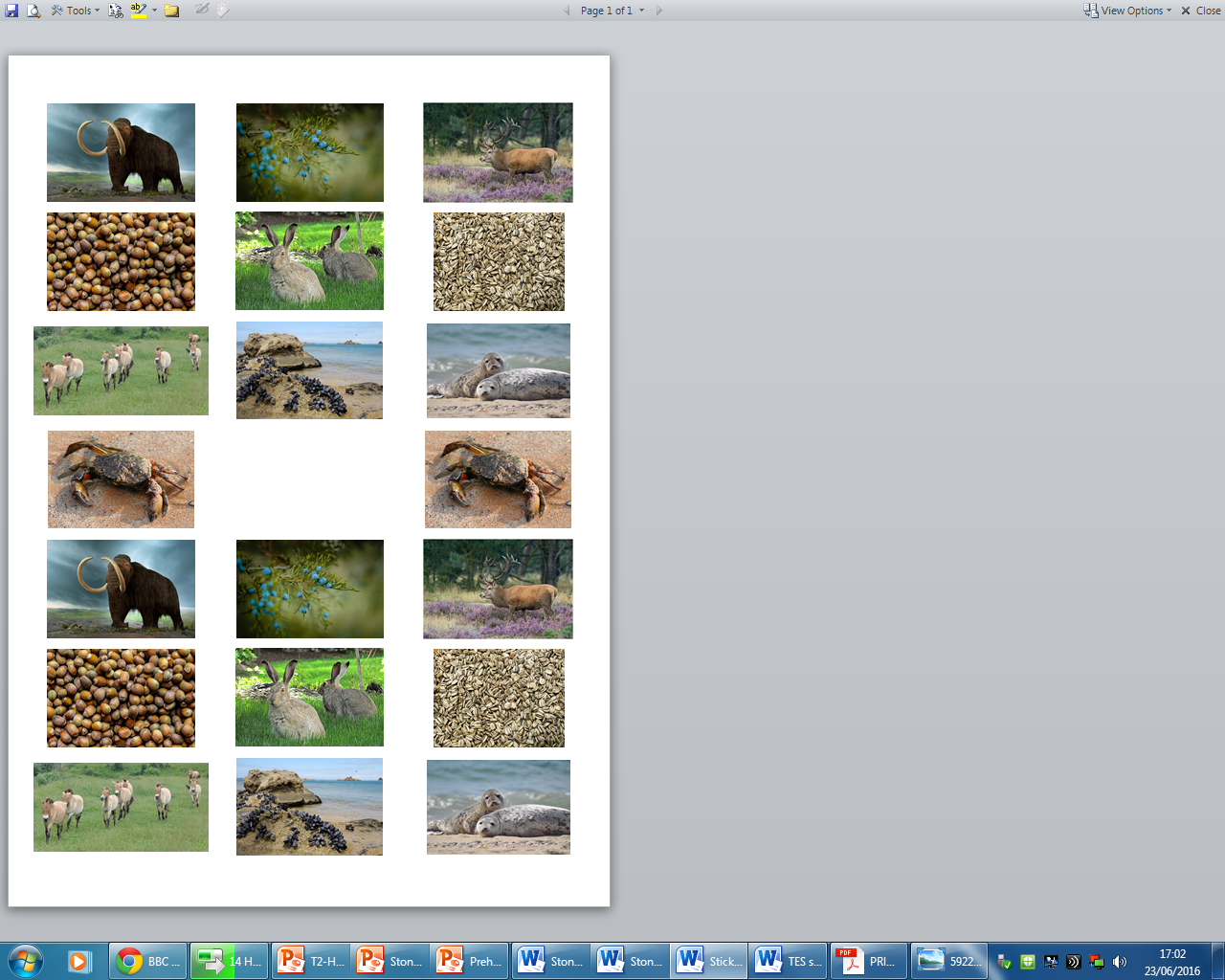 Here is some vocabulary to help you:
deer			    birds eggs			hyenaswild berries		    mammoth		crabsmussels 	 	    wild horses 		hazelnutsrhinos			    fish				haresrabbits		    seeds			seals
Extension:
If you finish, draw and label some other foods which Stone Age people would have hunted and gathered.
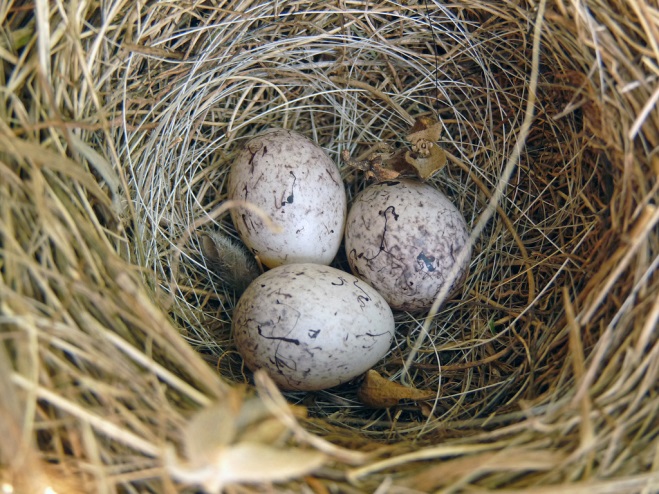 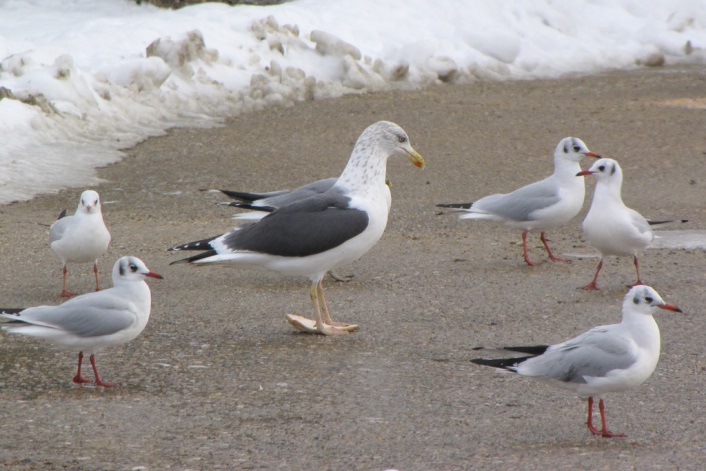 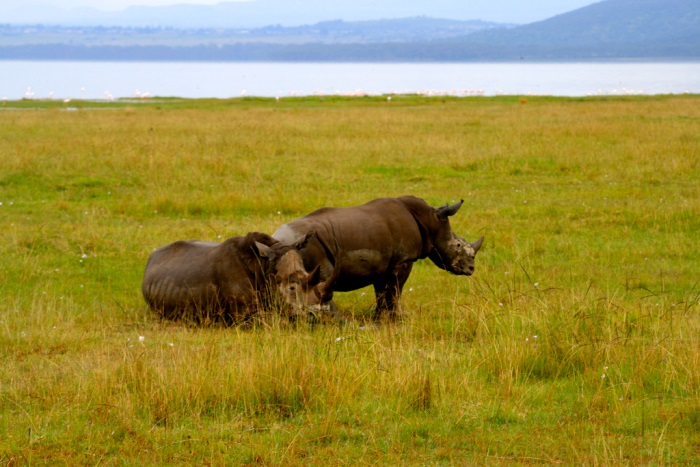 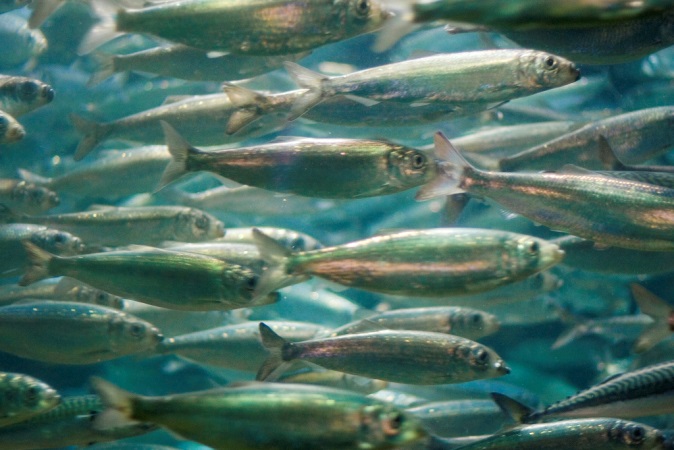 [Speaker Notes: Photos courtesy of:
Seabirds – Dan Davison@flickr.com
Bird eggs – NottsExMiner@flickr.com
Rhino – Davida de la Harpe@flickr.com
Herring – Jacob Botter@flickr.com]
Plenary:
Killing large animals could feed a family for months. There were no fridge-freezers so meat would be preserved so it could be eaten later.
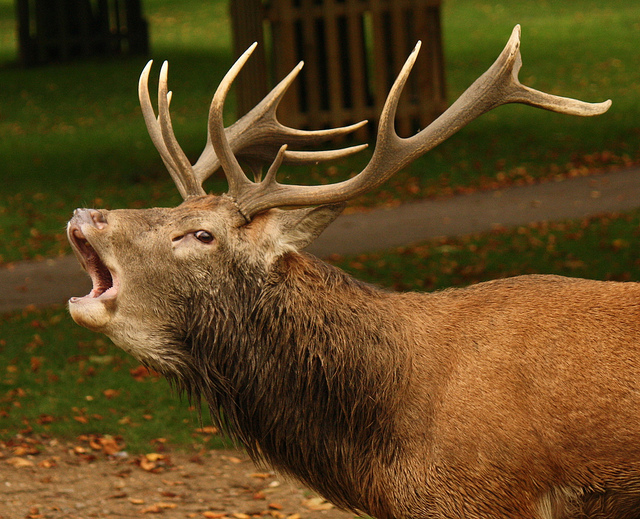 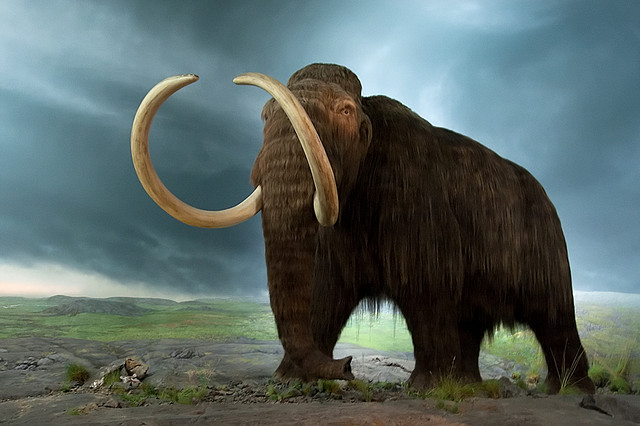 Every part of the animal would be eaten including the feet and antlers! 
Which other parts of the animals could be used?
What could they be used for?
[Speaker Notes: TTYP = talk to your partner

Photos courtesy of:
Woolly mammoth – Tyler Ingram@flickr.com
Deer - Martha de Jong-Lantink@flickr.com]